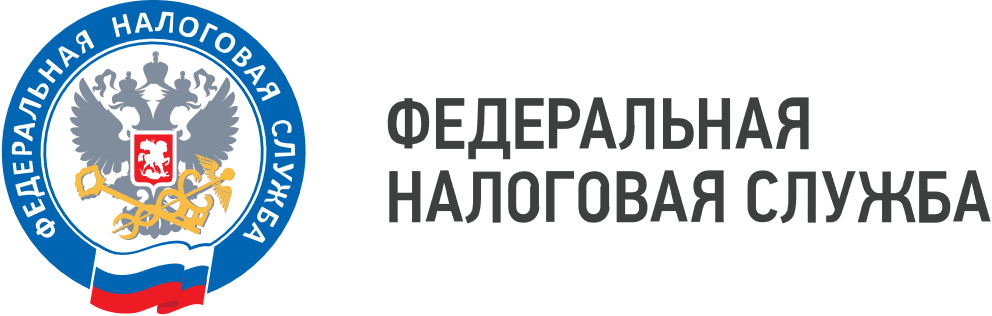 WWW.NALOG.GOV.RU
Арбитражные управляющие не имеют доступа к налоговой тайне
УФНС России по Приморскому краю информирует о порядке получения информации арбитражными управляющими.
     В рамках ведения дел о банкротстве арбитражный управляющий имеет право запрашивать необходимые данные об имуществе налогоплательщиков, их контрагентах и обязательствах, включая сведения, составляющие служебную, коммерческую и банковскую тайну.
     Управление выполняет функции уполномоченного органа, представляя интересы налоговых служб в таких процессах. Инспекции же, в которых зарегистрированы должники, обладают полной информацией о них. Поэтому запросы следует направлять в налоговый орган по месту учета должника. Определить, в какой инспекции зарегистрирован налогоплательщик, можно при помощи сервиса ФНС России «Определение реквизитов ИФНС».
     Вместе с тем, если арбитражные управляющие запрашивают доступ к сведениям, составляющим налоговую тайну, им будет отказано. Такая информация может быть раскрыта только судебным и правоохранительным органам по их запросам в рамках уголовных дел или судебных процессов. Перечень данных, относящихся к налоговой тайне, содержится в статье 102 Налогового кодекса РФ.
    Изменения в законодательство о банкротстве, вступившие в силу в мае 2024 года, не наделяют налоговые органы правом раскрывать информацию, защищённую налоговой тайной. Следовательно, арбитражные управляющие обязаны соблюдать установленные правила и не могут рассчитывать на получение такой информации без прохождения необходимых процедур.
https://www.nalog.gov.ru/rn25/news/activities_fts/15390726/
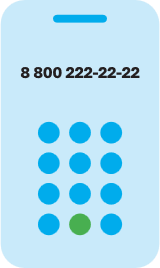 8 (800) 222-22-22
Бесплатный многоканальный телефон контакт-центра ФНС России